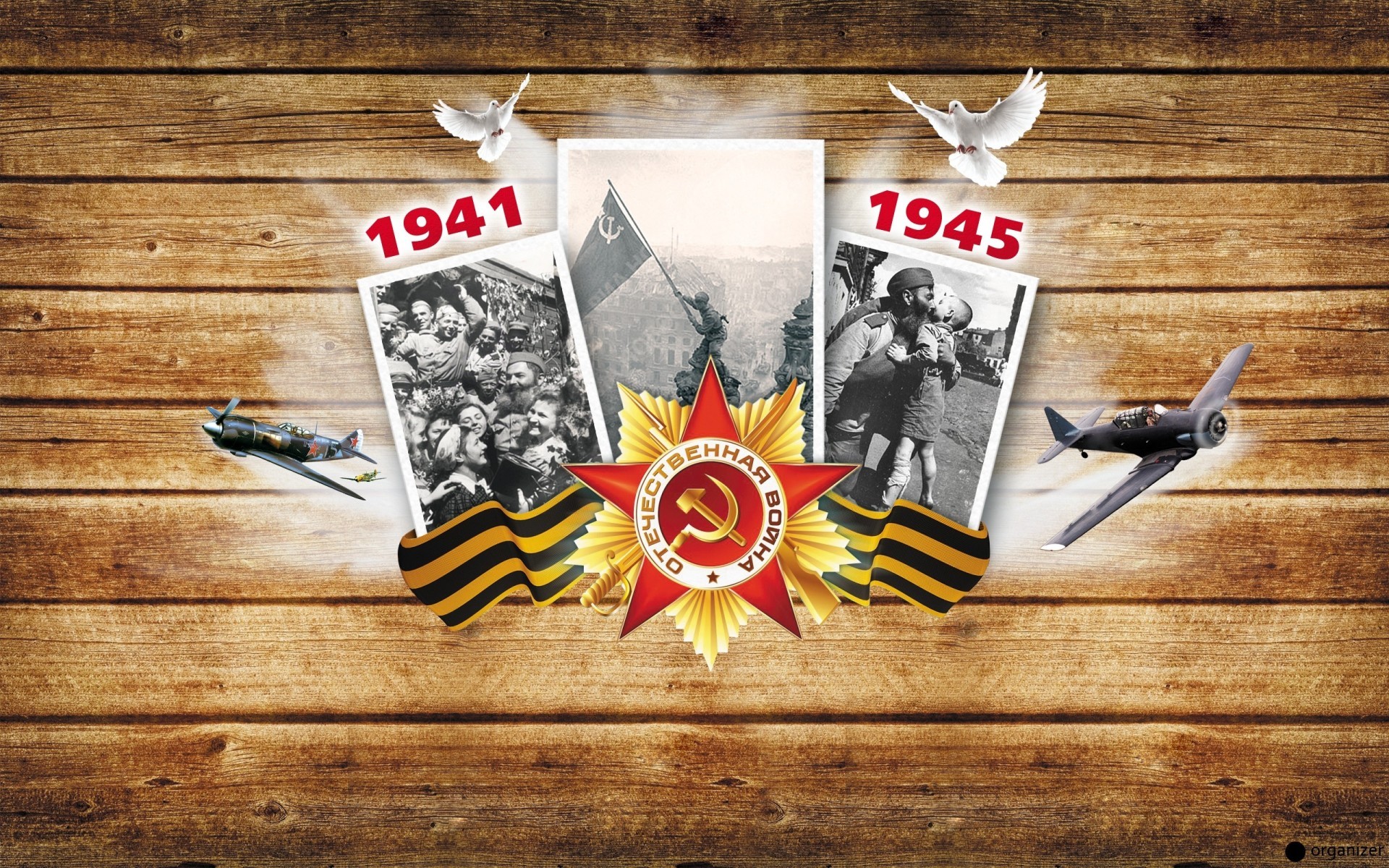 ОРУЖИЕ ПОБЕДЫ
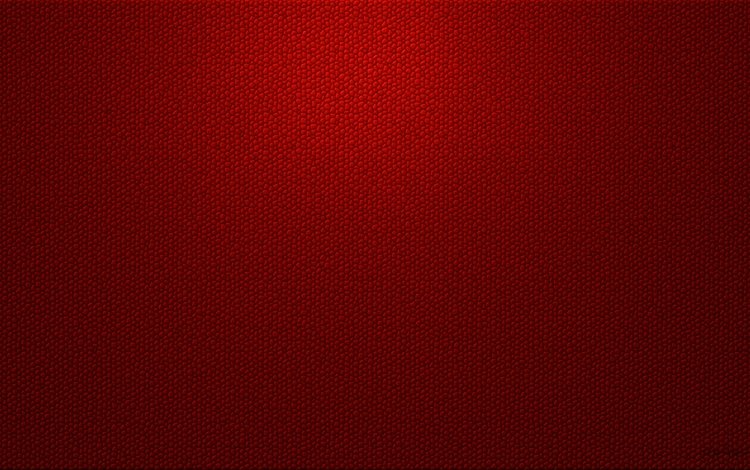 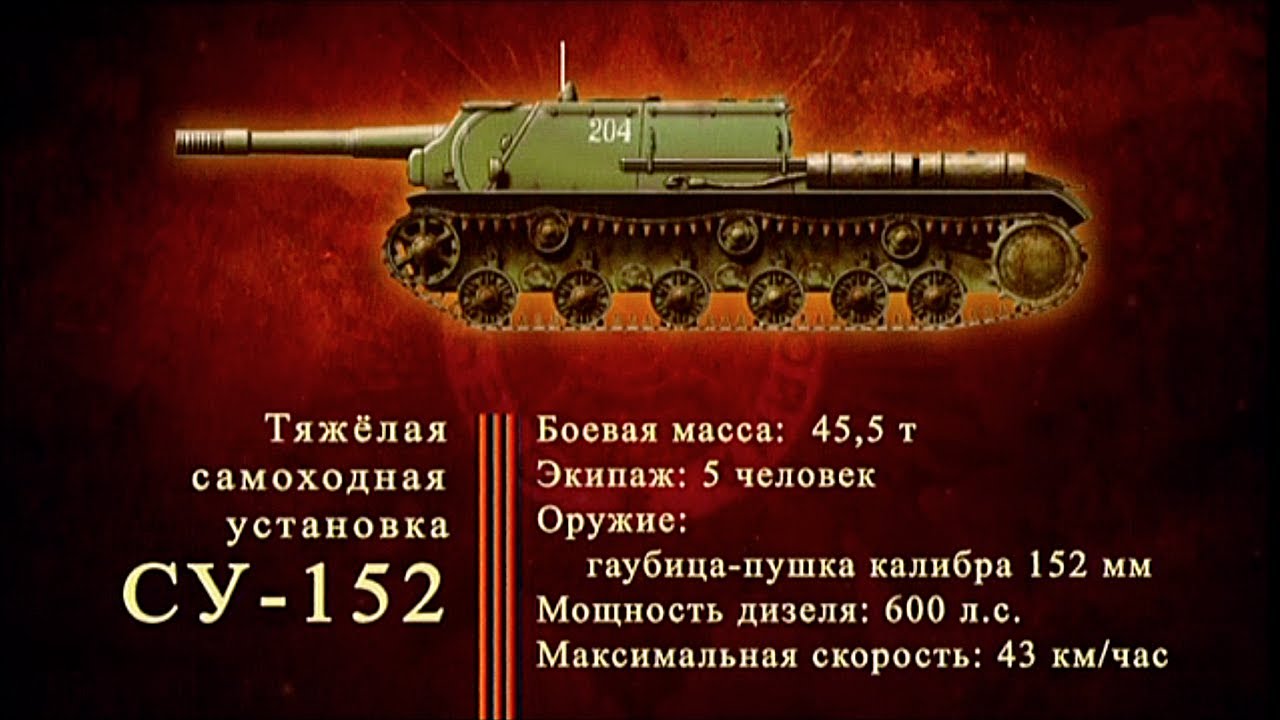 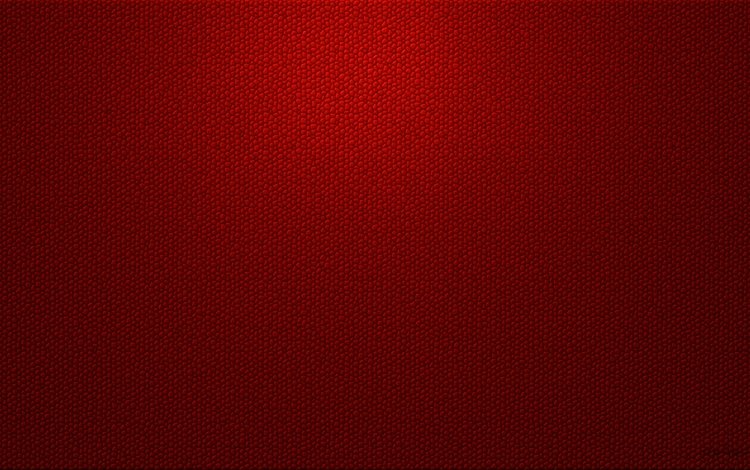 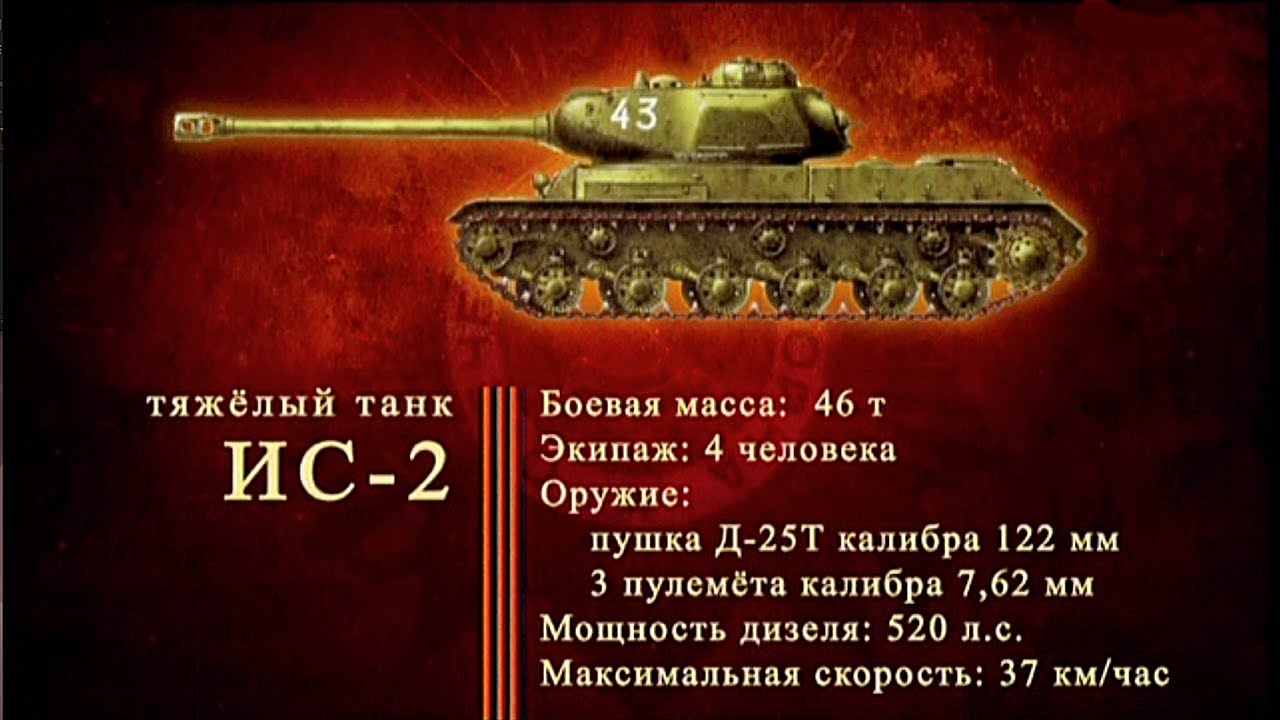 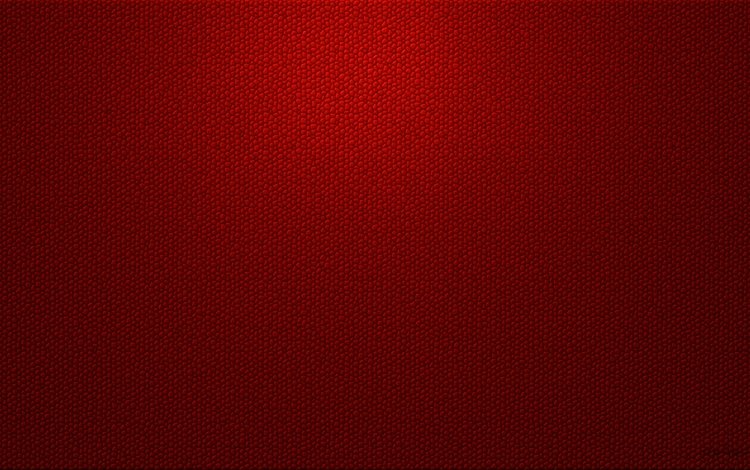 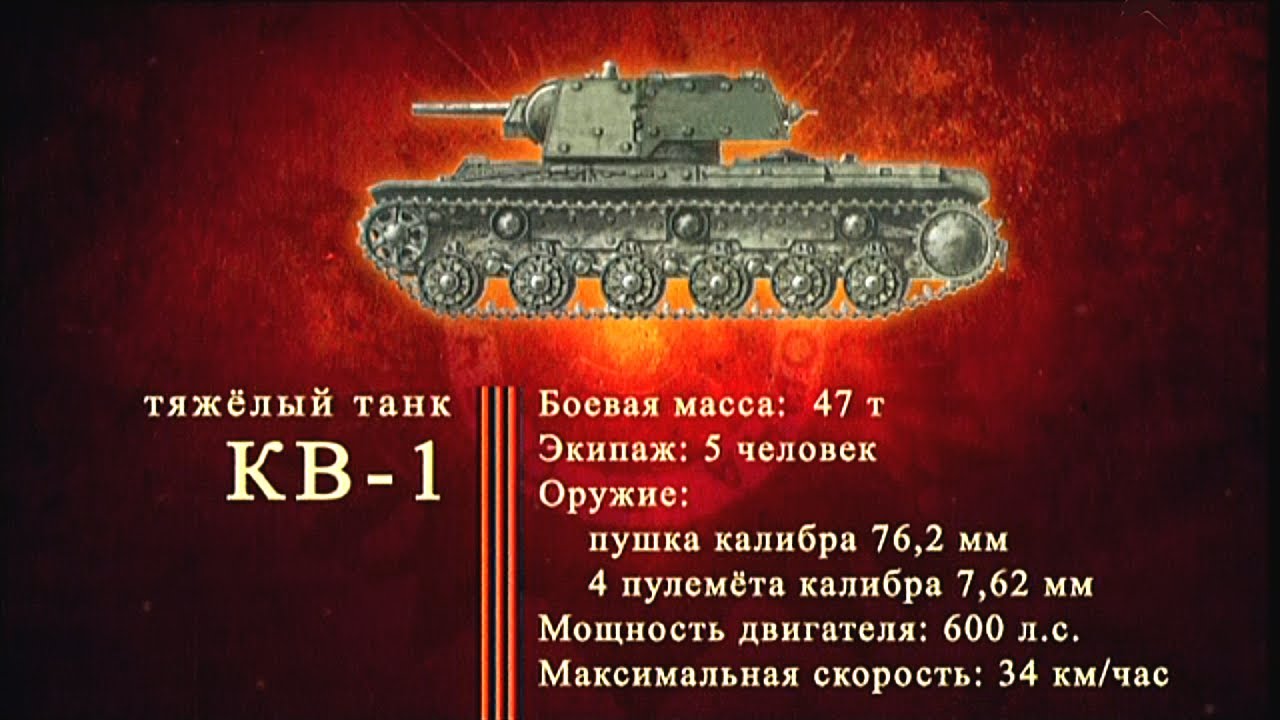 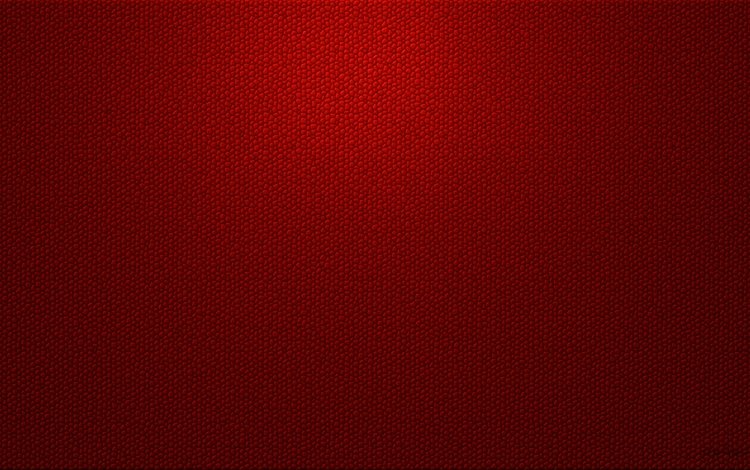 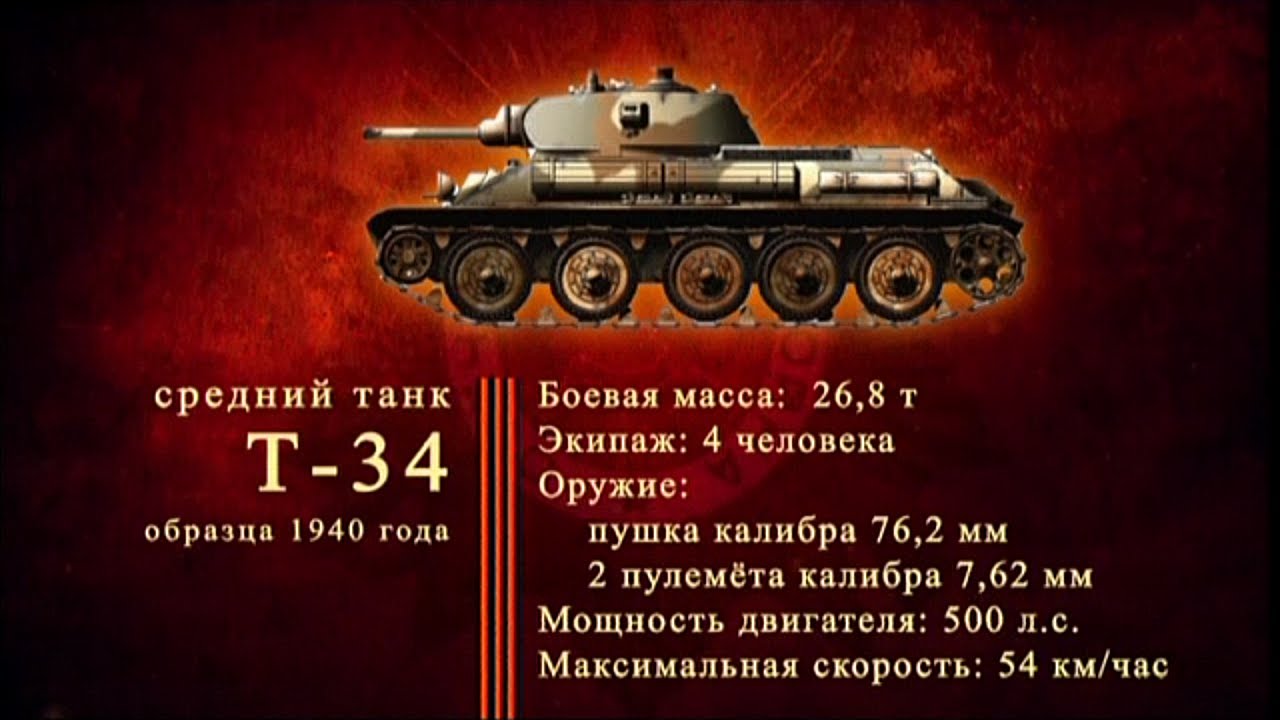 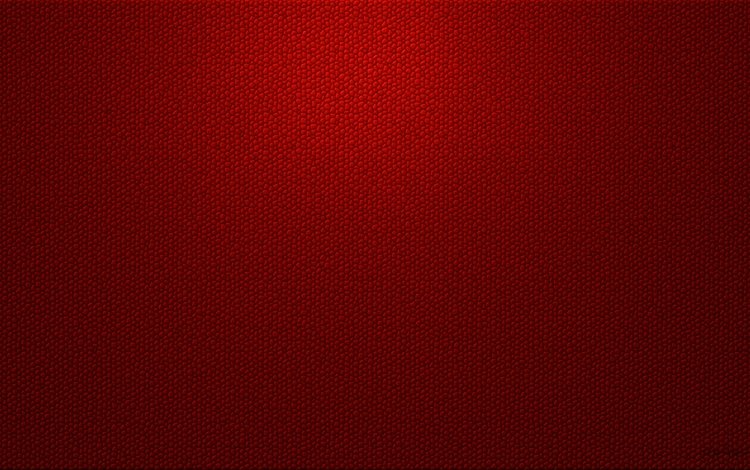 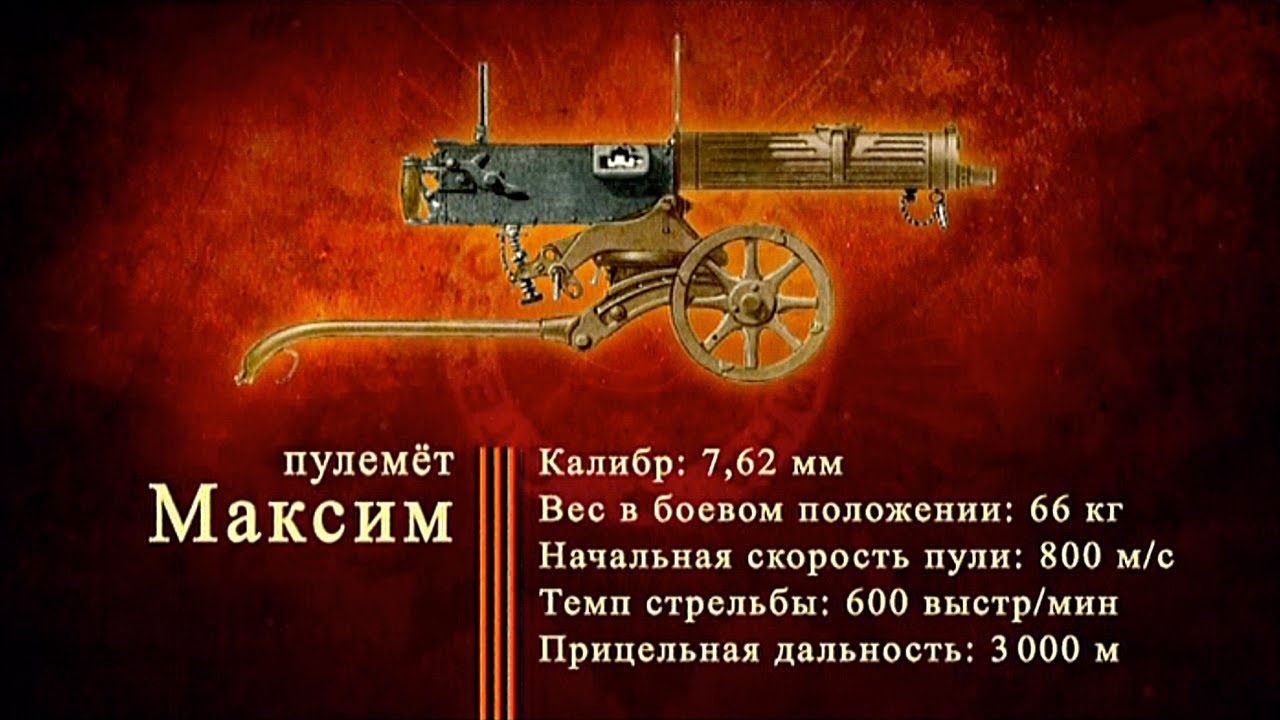 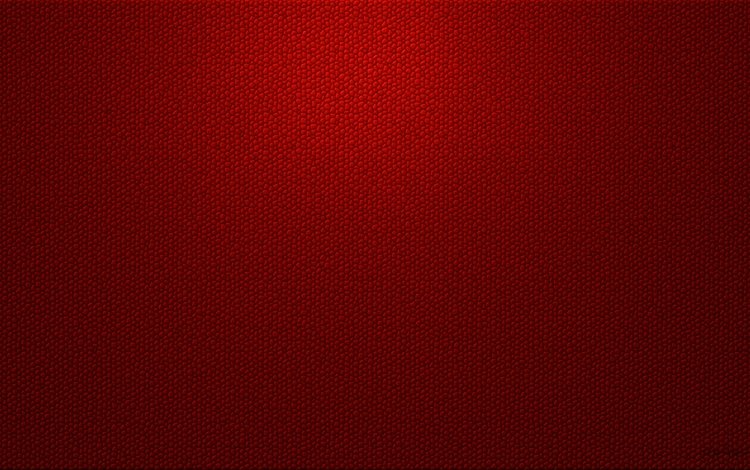 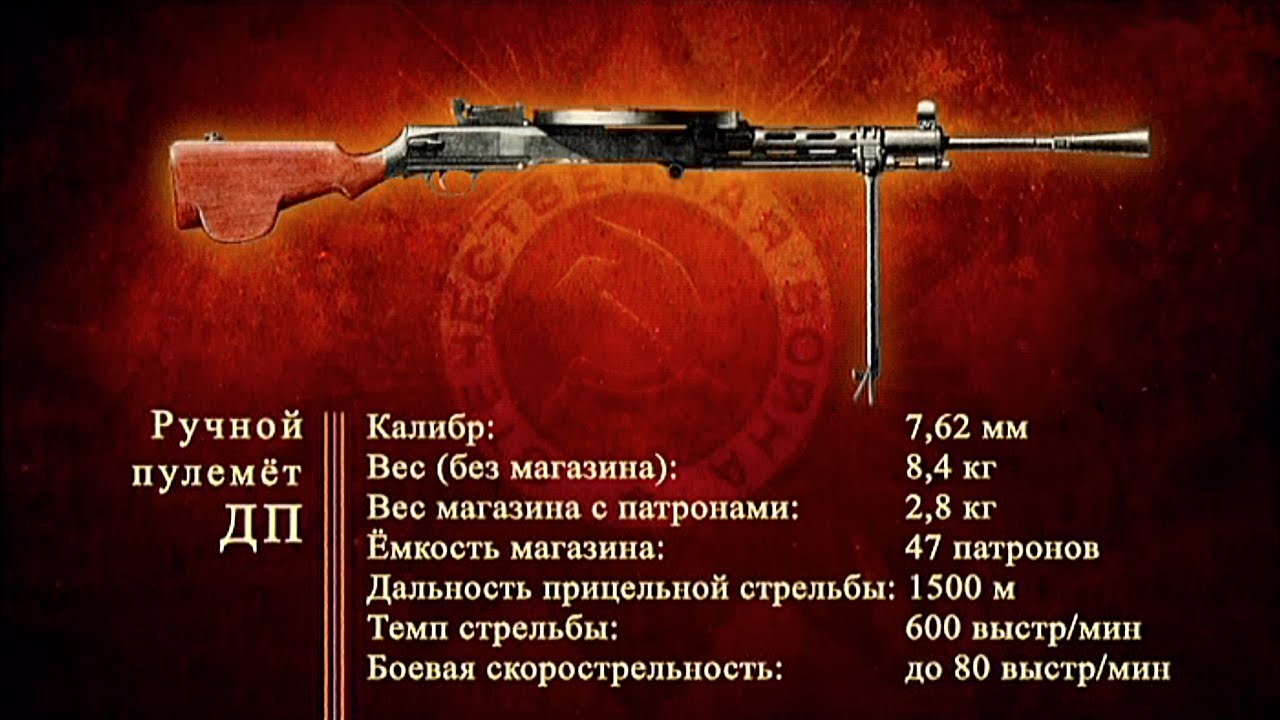 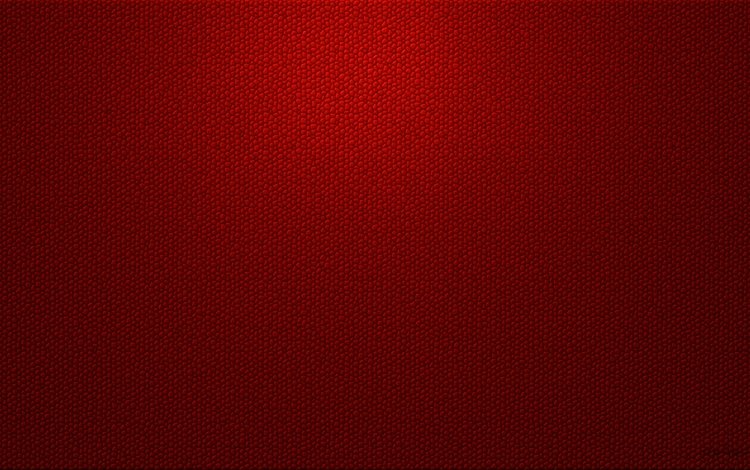 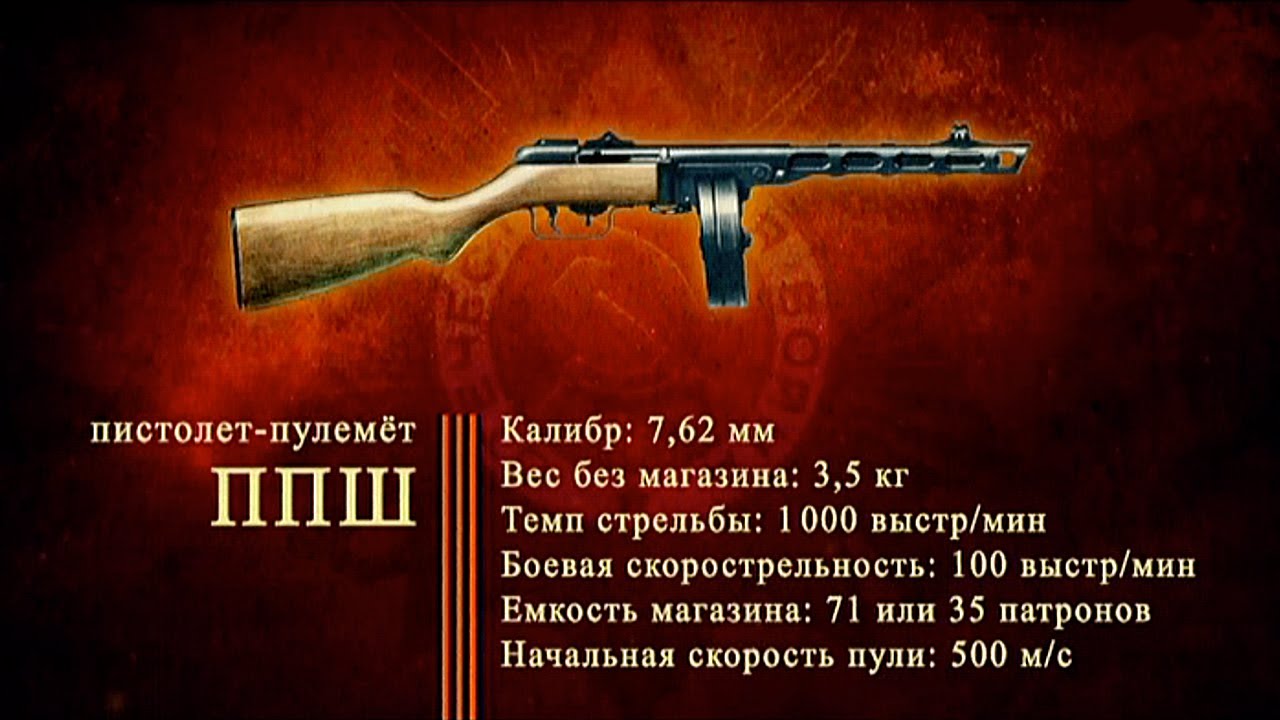 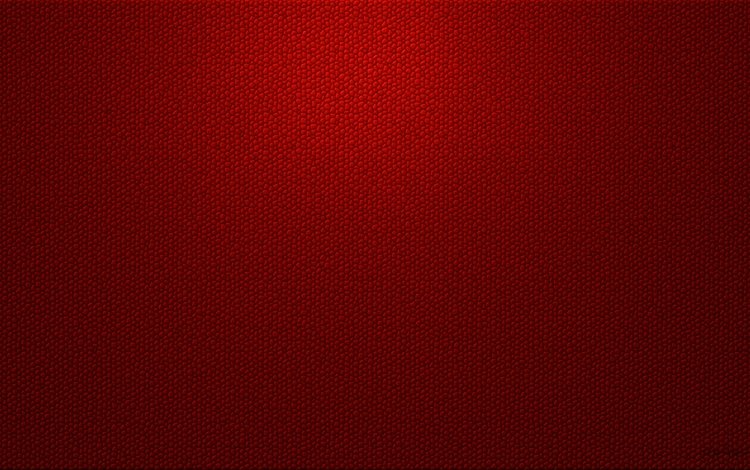 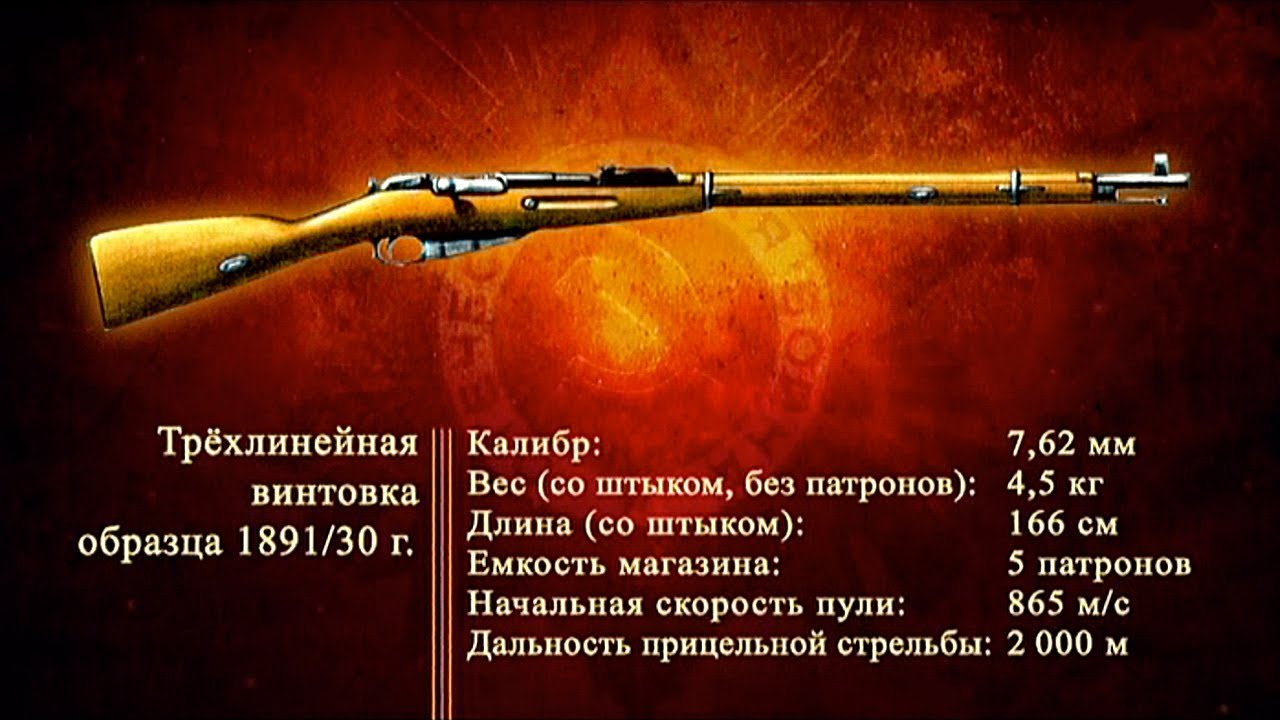 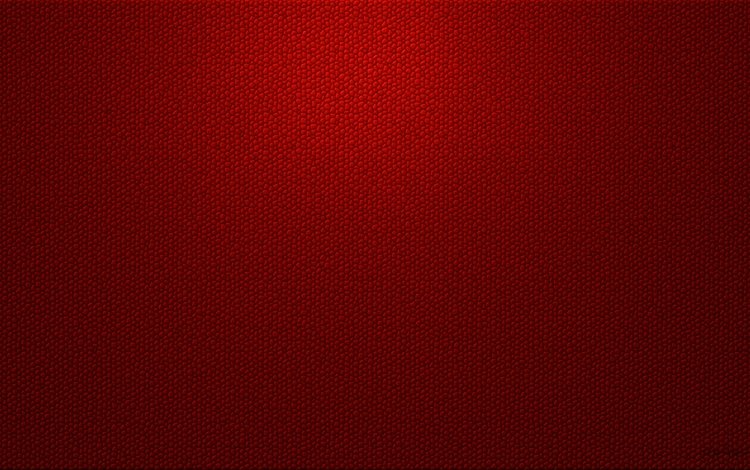 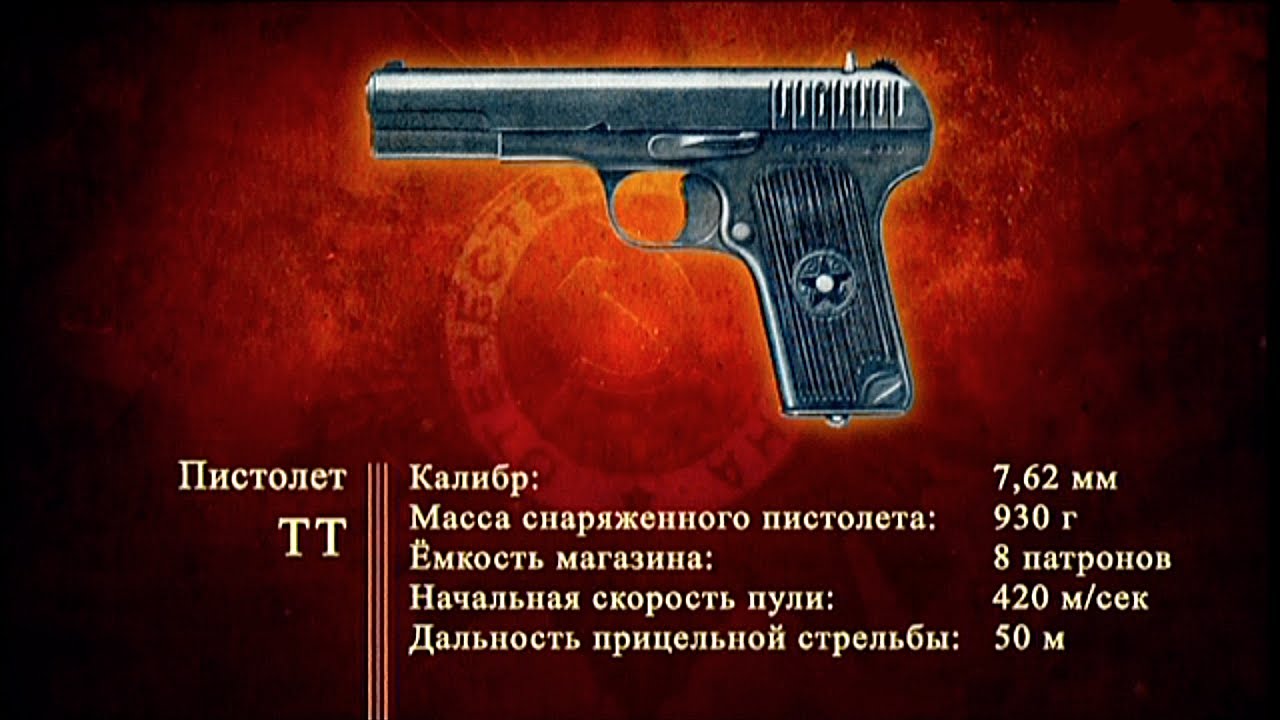 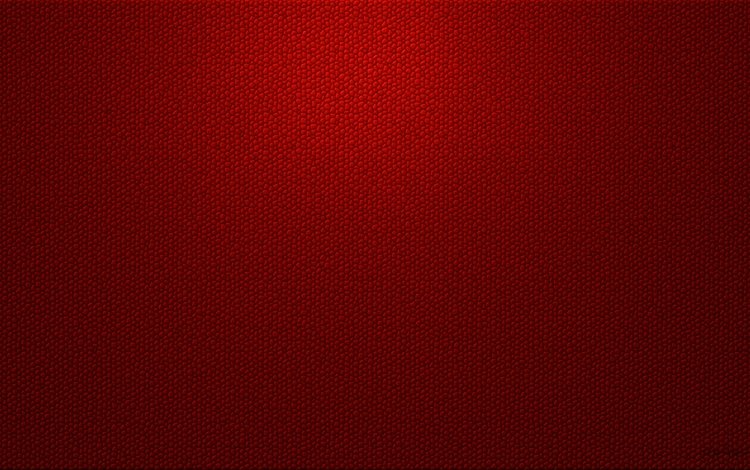 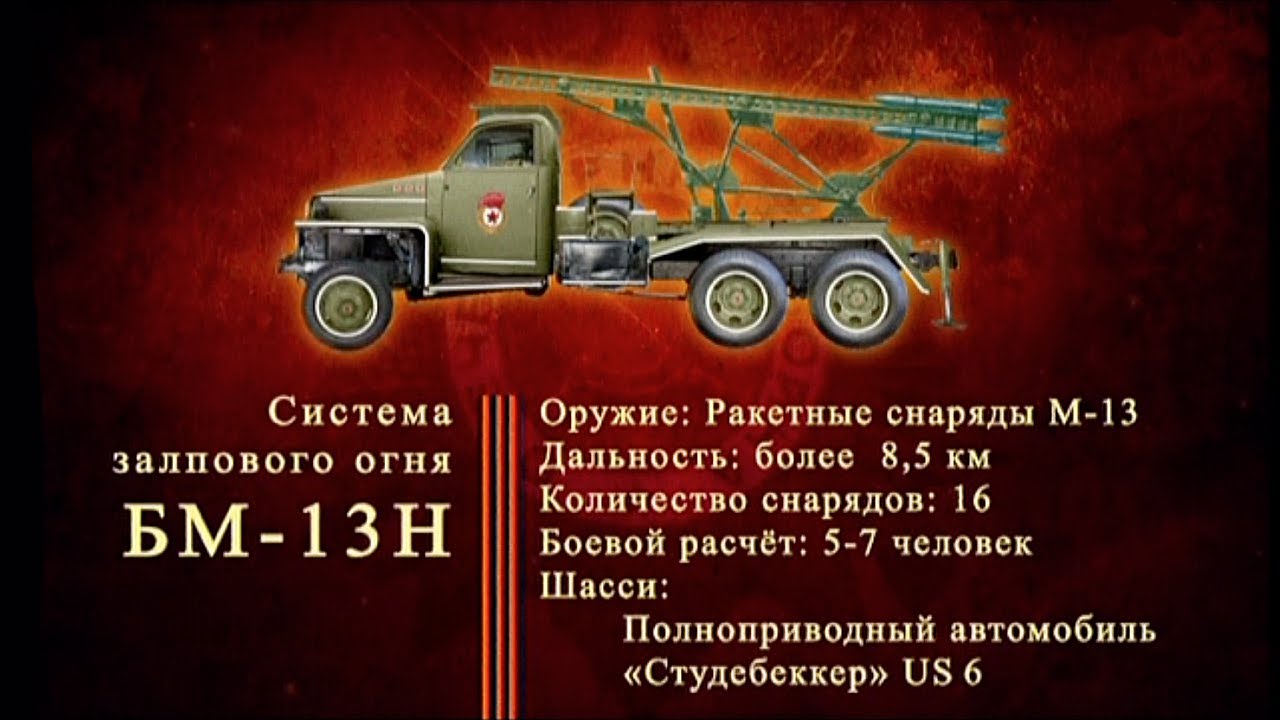 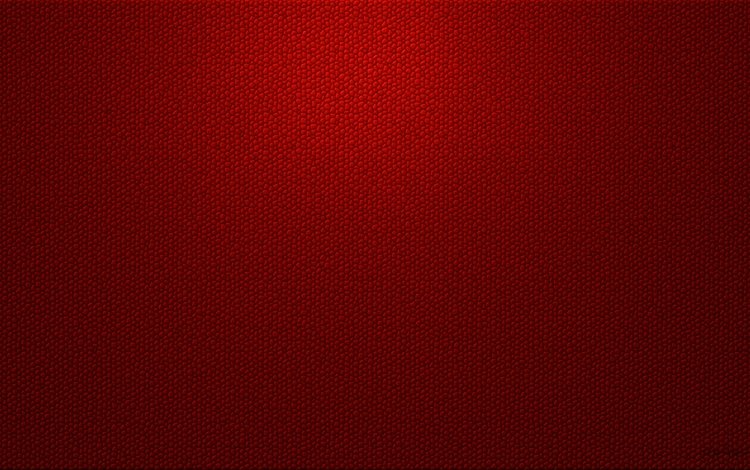 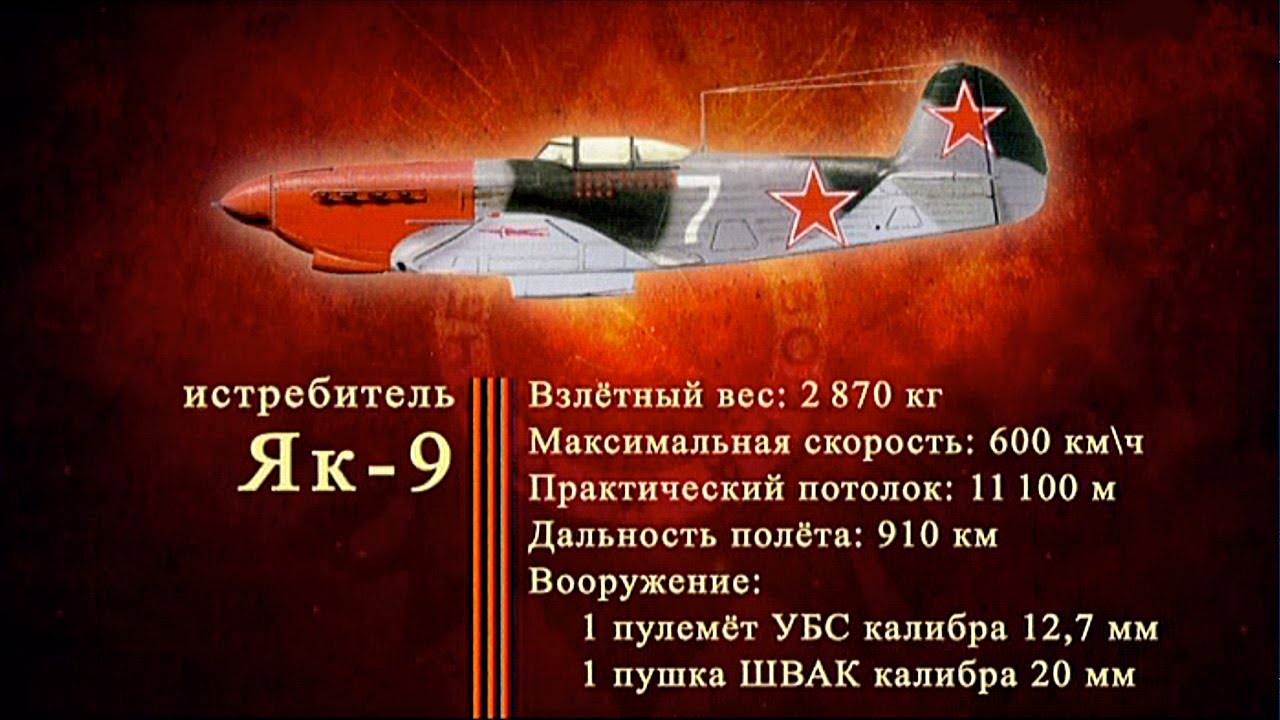